CYS Dino Egg Hunt
Parents Joint CYS for a Dino Egg Hunt at CDC 

April 28th @ 1500

218 Marshall Drive 
Playgrounds
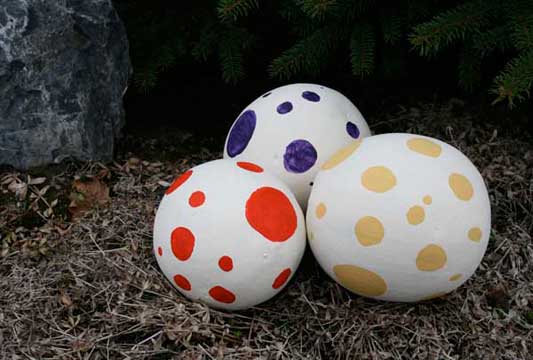 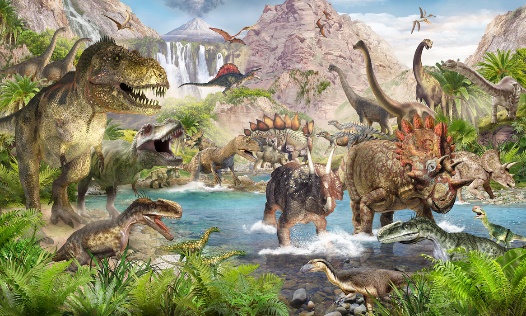 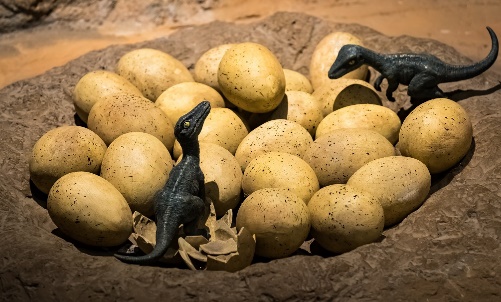 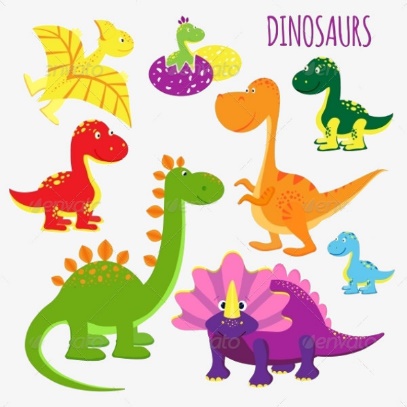 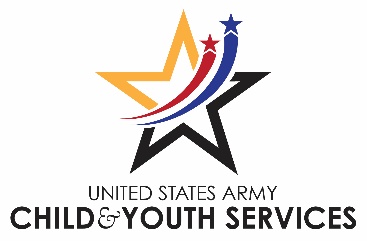